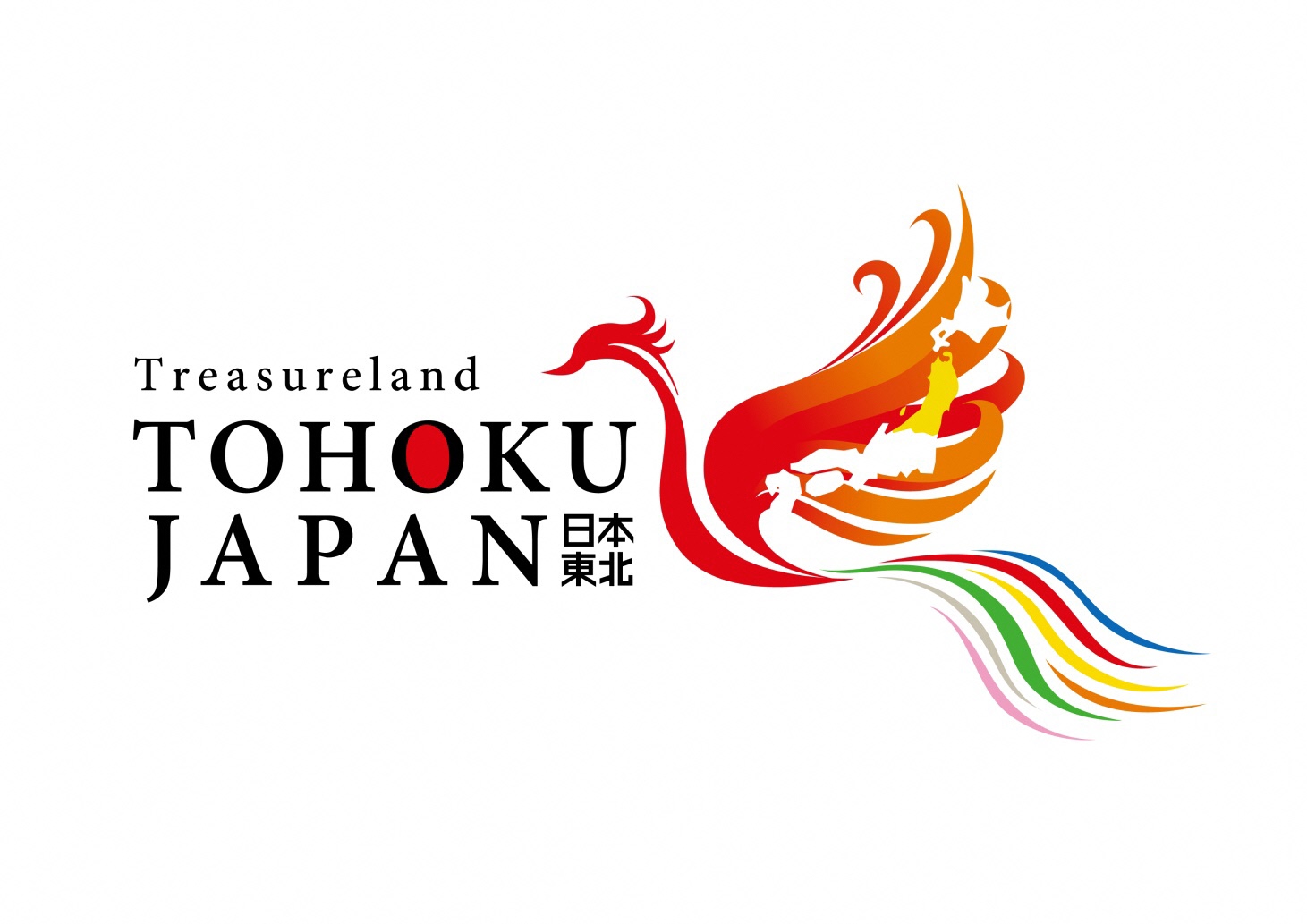 2023年2月27日

	一般社団法人　東北観光推進機構
御担当者 様
タイにおける東北プロモーション事業
 「BtoB向け観光セミナー・商談会・交流会」参加申込について
この度、東北地域の知名度向上や東北地域への訪日旅行者数の増加を図ることを目的とした、タイ・バンコクにおける一般消費者向け東北PRイベント「日本東北観光フェア」と連動した「BtoB向け観光セミナー・商談会・交流会」を開催する運びとなりました。
　この「観光セミナー・商談会・交流会」では、タイ・バンコク首都圏を中心としたタイの旅行会社の方々をお招きし、東北地域の魅力を知ってもらう観光セミナー、タイの旅行会社の方と具体的な商談が可能な商談会、タイの旅行会社の方々と関係性を深める交流会を実施いたします。
　東北地域の自治体、観光関連事業者の皆さまにおかれましては、タイから東北地域への訪日旅行者拡大を
一層盛り上げるため、ぜひご参加のご検討をお願いいたします。つきましては、参加申込書をお送りさせていただきます。「観光セミナー」「商談会」「交流会」にご参加を希望されます場合は、下記ご参照の上、参加申込書のご提出願います。
記
【実施概要】
　■目的　 ：タイ・バンコクの旅行会社の方々に東北の魅力をPRし、商品造成につなげてもらうセミナー・商談会・
　　　　　　　　 交流会を実施し、タイからの訪日旅行者数の増加を図る。
　■名称　 ：「BtoB 向け観光セミナー・商談会・交流会」 　
　■主催　 ：一般社団法人　東北観光推進機構
　■日時　 ：2023年５月２日(火)
　　　　　　　　　14:00～15:00　東北観光セミナー
　　　　　　　　　15:00～17:00　商談会
　　　　　　　　　17:30～19:30　交流会　　　　　　
　　　　　　　　　※上記時間は予定となります。変更となる場合がございますこと、ご了承ください。
　■タイ旅行会社招待者数：50名（予定）
　　　　　　　　　※商談会マッチングの関係で、日本側参加者の人数に合わせて調整することもございます。
　■場所　： GRANDE CENTRE POINT TERMINAL ２１
　　　　　　　　（住所： 2 Soi Sukhumvit 19, Khlong Toei Nuea, Watthana, Bangkok 10110）
　　　　　　　　 アソーク交差点の大型複合施設「ターミナル２１」の上層部に位置するホテル。
　　　　　　　　 BTSアソーク駅とMRTスクンビット駅に直結し、利便性が高く、旅行会社の方々も集まりやすい。
　■申込方法：別紙「ご参加申込書」に必要事項ご記入の上、本業務担当のＪＴＢ仙台支店まで、
　　　　　　　　　　メール送信にてお申込み下さい。申込締切は2023年3月10日（金）となります。
　■その他：別途ご案内している「日本東北観光フェア」へ出展のお申込みをいただいている皆様につきましては、出　　
　　　　　　　　展費用に商談会参加費が含まれておりますので、本案内でお申し込みいただく必要はありません。
以上
【開催スケジュール（案）】※連動して開催する東北PRイベントも含む
【お問い合わせ先】
○BtoB 向け観光セミナー・商談会・交流会に関すること
　株式会社ＪＴＢ仙台支店 担当：林・相場 TEL 022-263-6712（月～金・9:30～17:30）　
○事業全体に関すること
　一般社団法人東北観光推進機構 担当：髙橋（弘）・高橋（雄） TEL 022-721-1291
【ご参加申込書 】
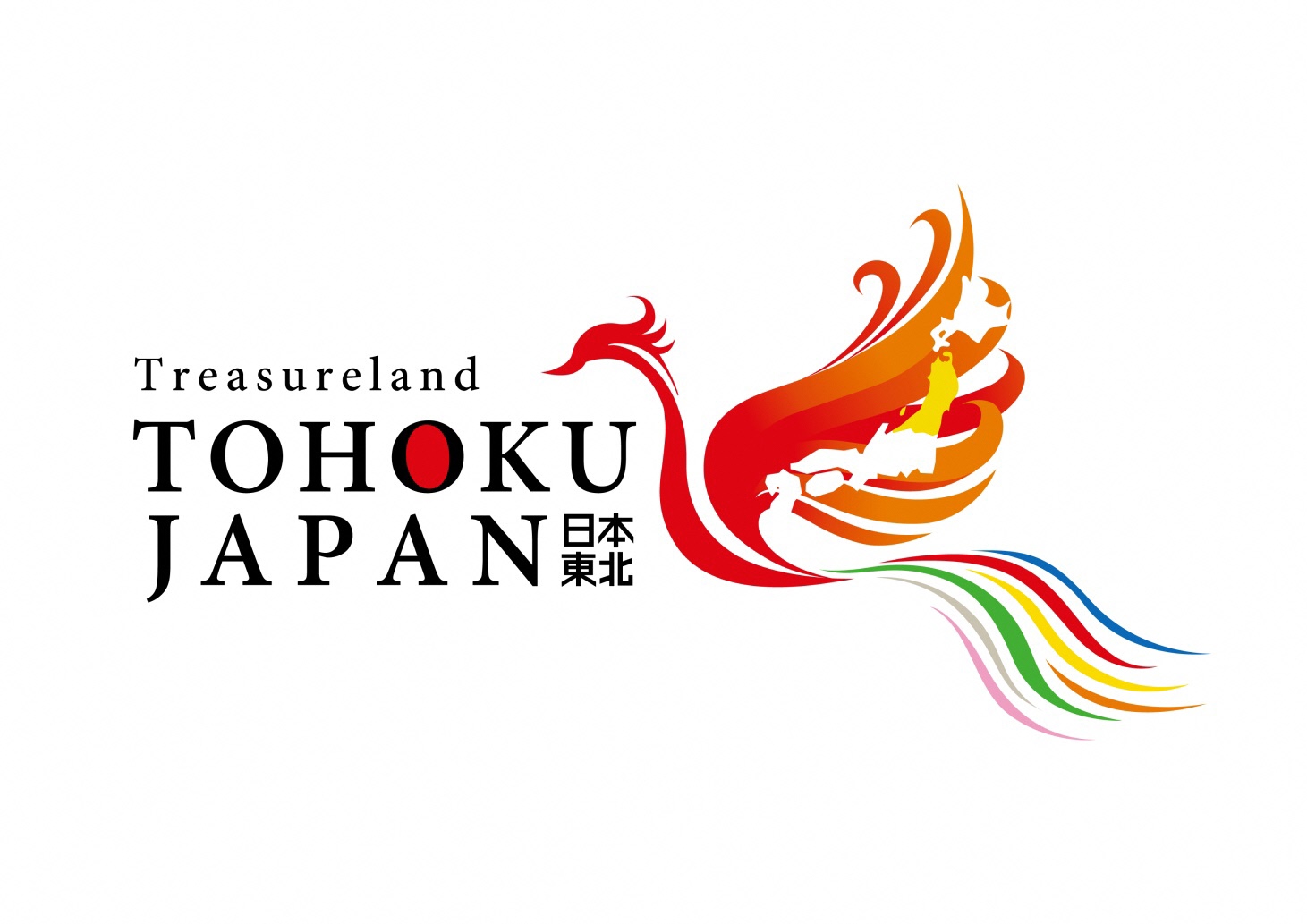 ■お申込み内容の確認　(各項目の当てはまる箇所に ☑チェックをご記入ください）
【セミナー・商談会・交流会へのご参加について】
申込み〆切：2023年3月10日（金）